Національна школа суддів України
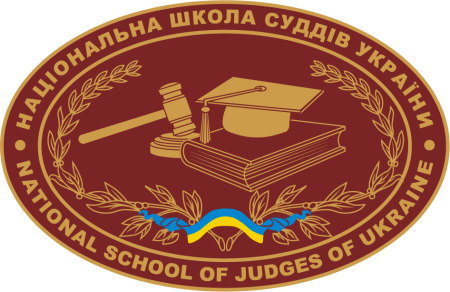 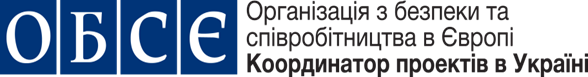 МОДУЛЬ 1, ТЕМА 3
ПИТАННЯ 
ДО ПРАКТИЧНОГО ЗАВДАННЯ
Національна школа суддів України
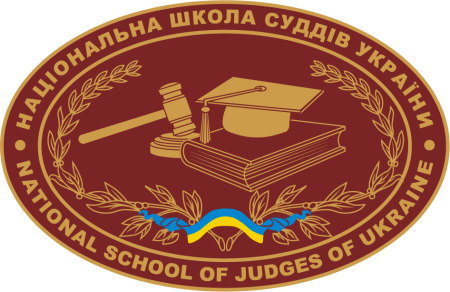 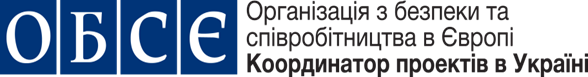 Чи має місце у запропонованій ситуації конфлікт інтересів? 
Якщо так, то який саме конфлікт має місце?
Чи існував обов’язок повідомлення Ради суддів про таку ситуацію? 
 Які існують шляхи врегулювання цього конфлікту в процесуальному або позапроцесуальному порядку? Які б шляхи врегулювання Ви б запропонували? 
Яких дій слід вживати, щоб запобігти реальному конфлікту інтересів?